Informatics 121Software Design I
Lecture 10
Duplication of course material for any commercial purpose without the explicit written permission of the professor is prohibited.
Today’s lecture
Abstraction

Design notations

UML
Abstraction
An abstraction is formed by reducing the information content of a concept or an observable phenomenon, typically to retain only information which is relevant for a particular purpose
choice of what to include
choice of what not to include

Each abstraction makes some information readily available at the expense of obscuring or removing other information
Floor plan
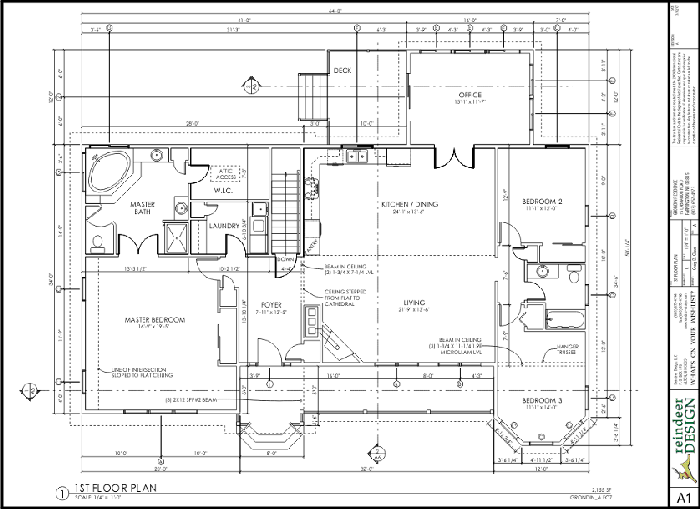 Page layout
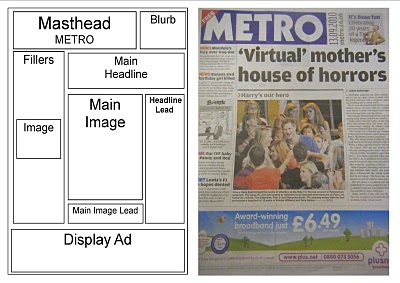 Mechanical engineering diagram
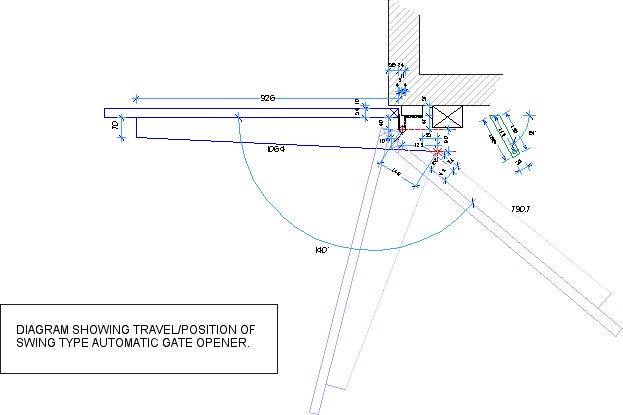 Schematic
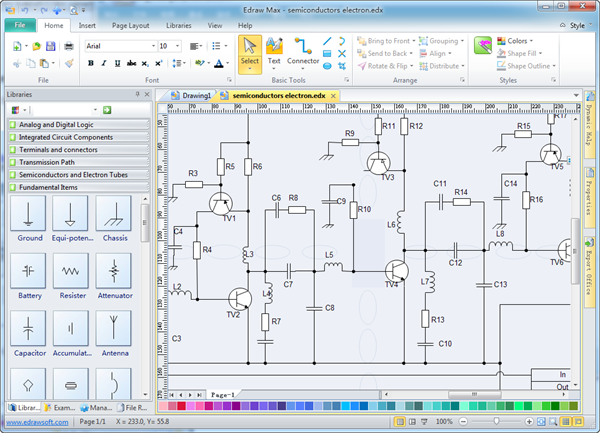 Product sketch
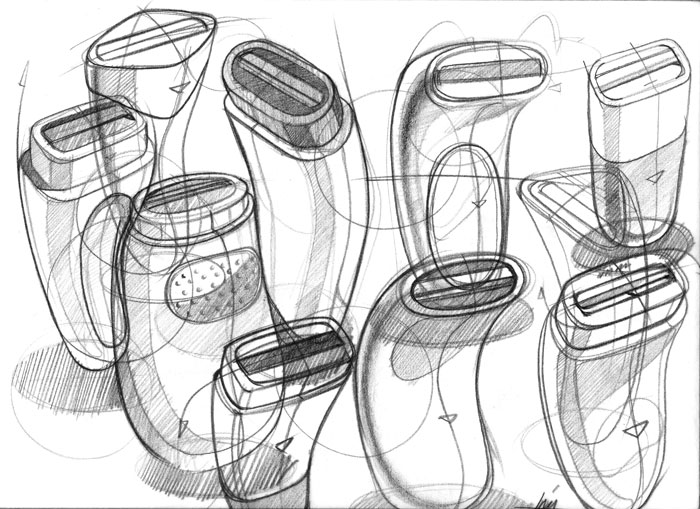 Model
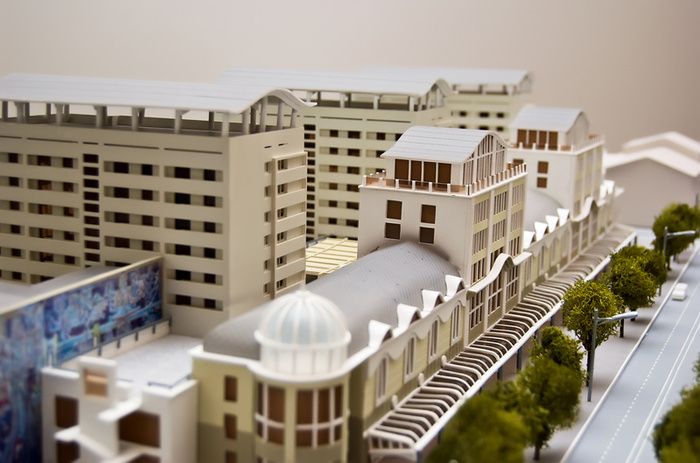 Class diagram
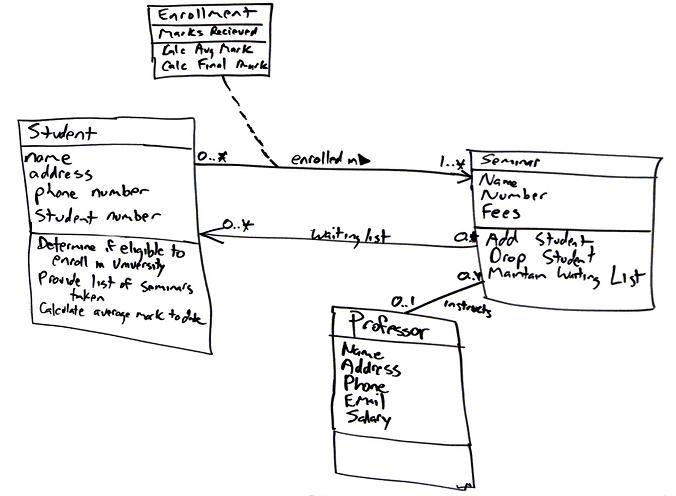 User interface mock-up
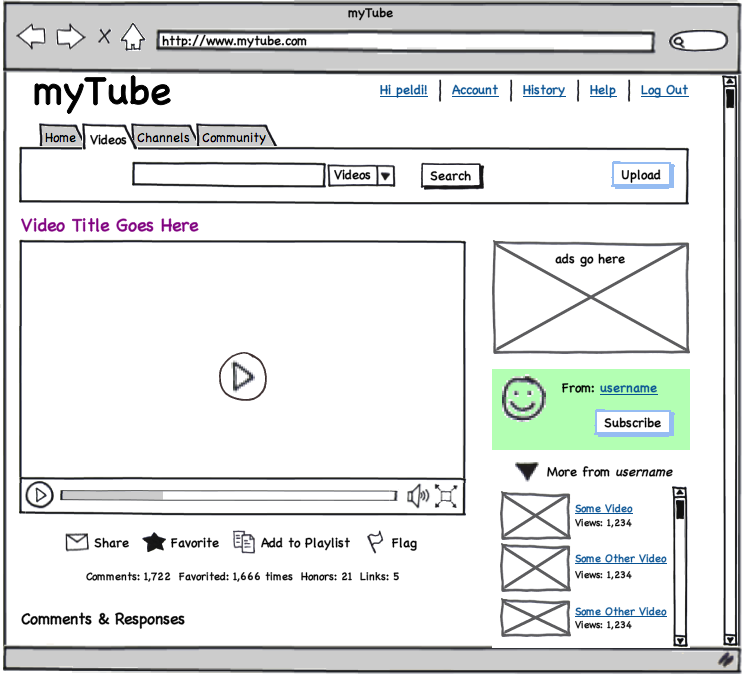 [balsamiq]
Sequence diagram
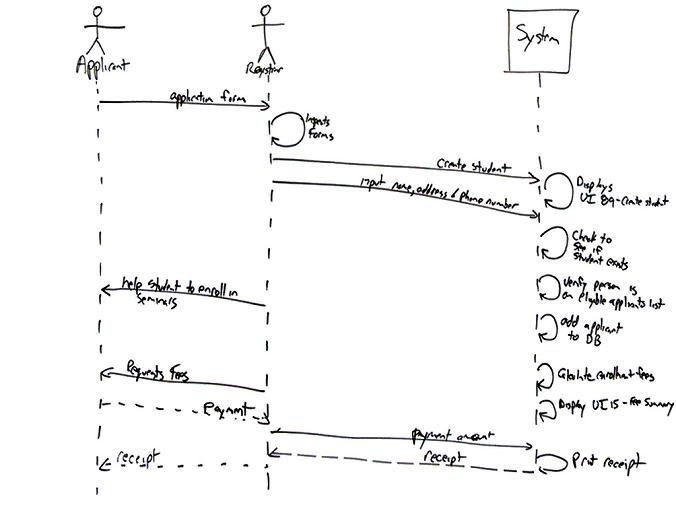 Design notation
A design notation offers a language for specifying certain aspects of a design artifact
textual and/or graphical vocabulary for specifying individual and composite elements
rules governing how individual elements can be combined into composite elements
implicit and/or explicit semantics for giving meaning 

Each design notation is typically suited for a particular domain and a particular purpose

Every design notation invariably introduces abstraction
Example notation
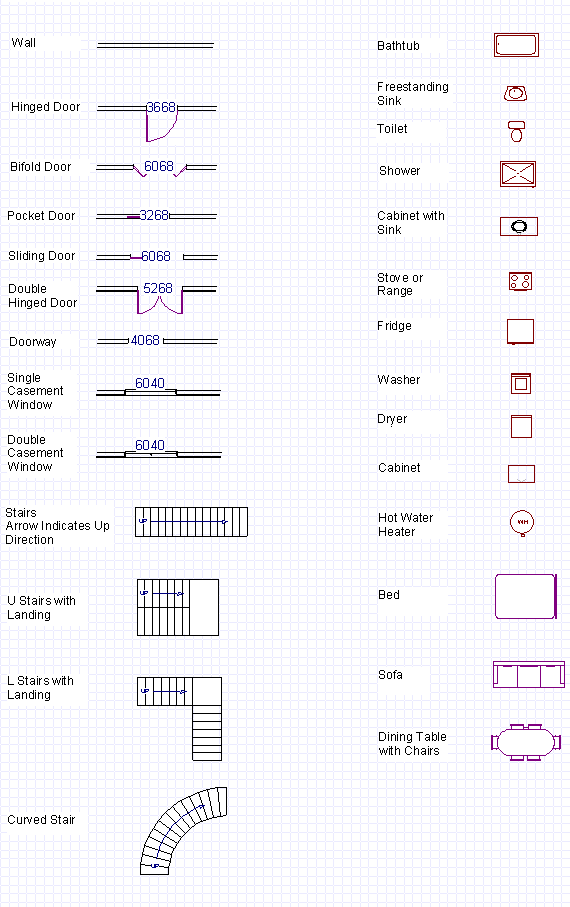 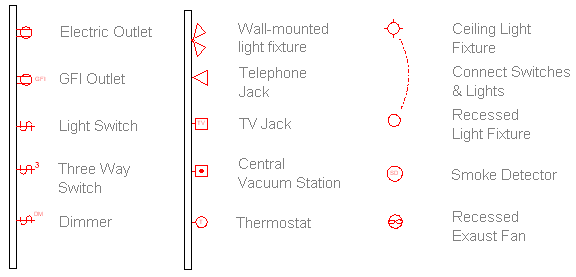 Example notation
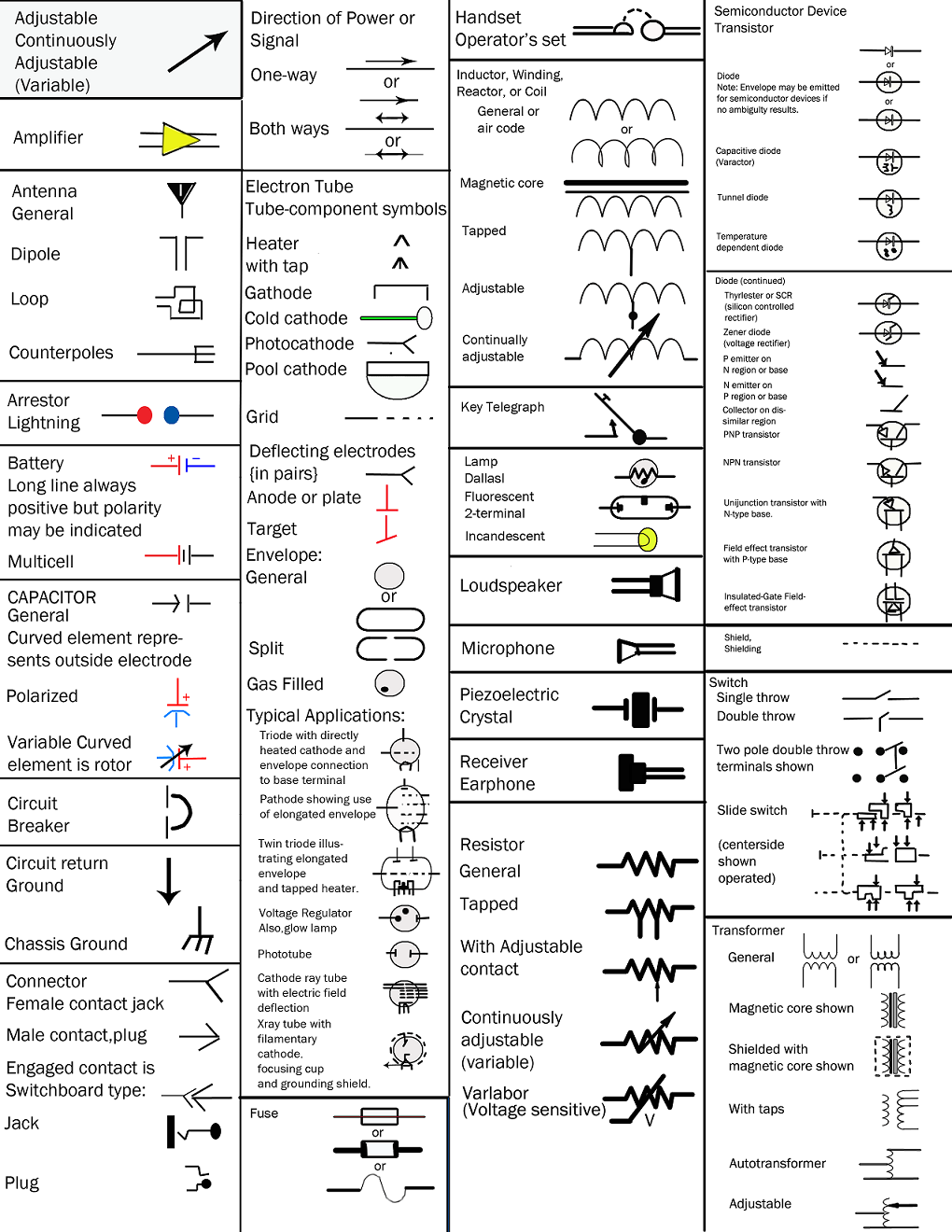 Example notation
Example notation
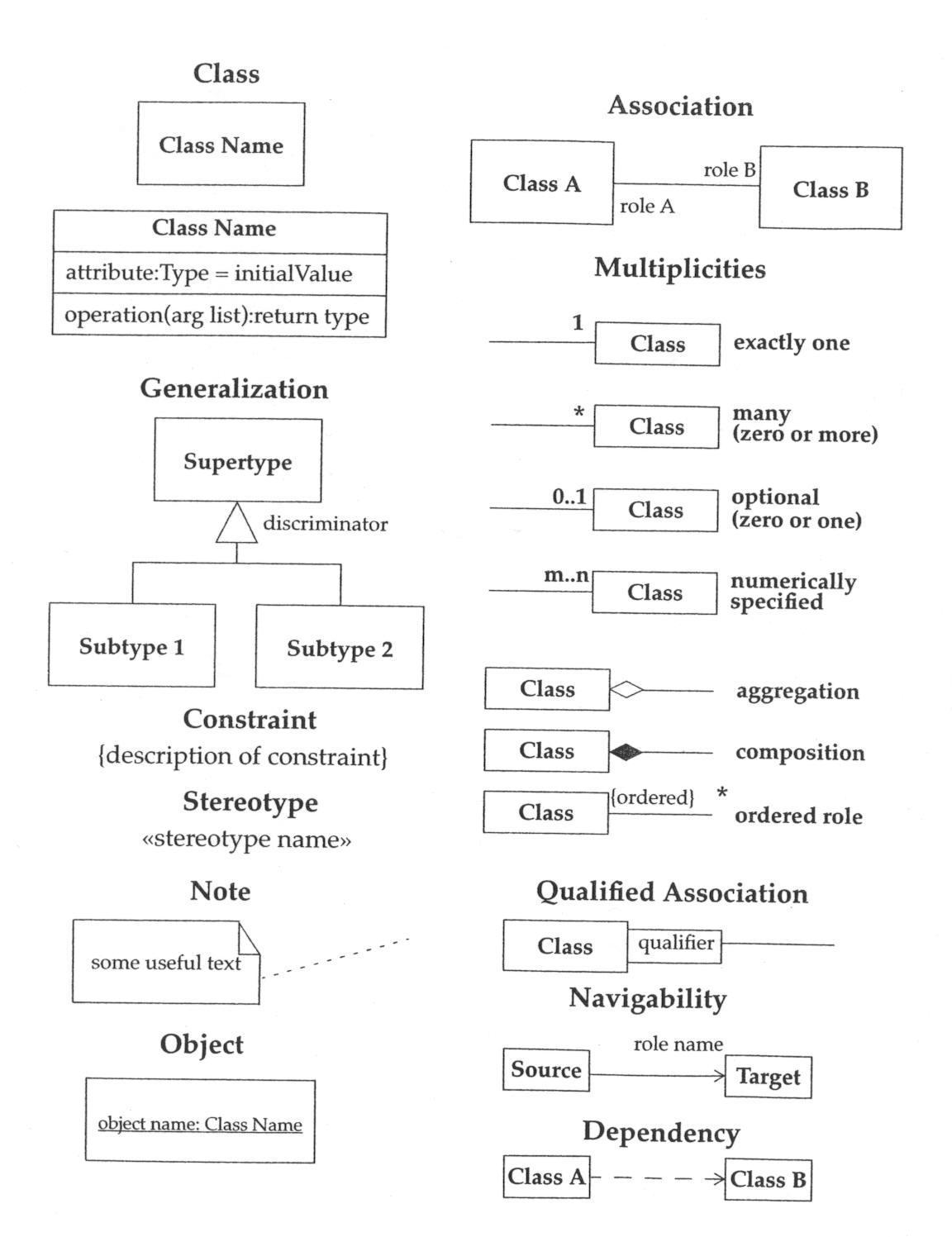 Example notation
Considerations in choosing a design notation
Who is the audience?

What is the objective?

What is the timeframe?
History of (some) software design notations
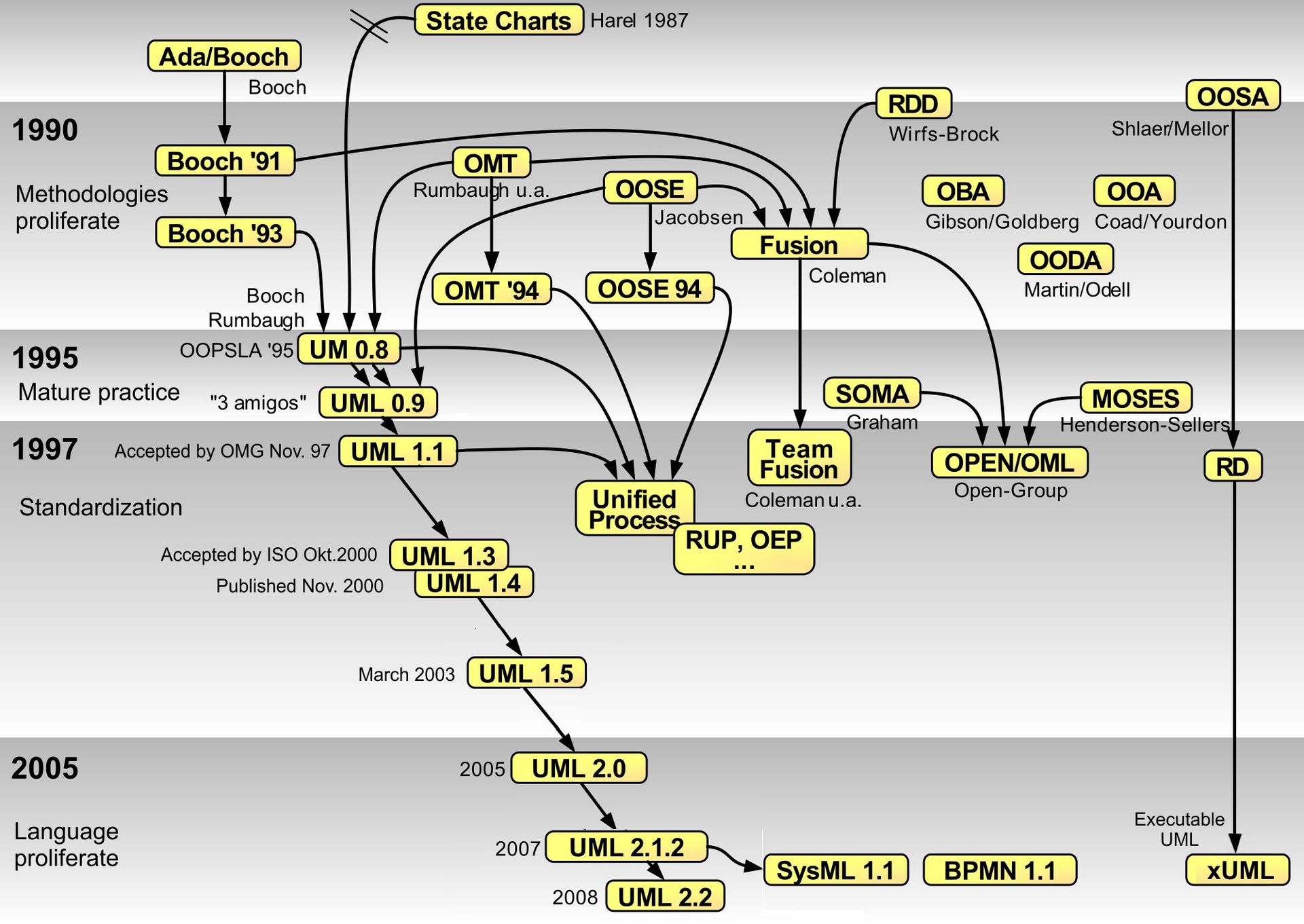 [Speaker Notes: By Guido Zockoll, Axel Scheithauer & Marcel Douwe Dekker (Mdd) - Translation and update of File:OO-historie-2.svg by AxelScheithauer, Okt 6, 2009, CC BY-SA 3.0, https://commons.wikimedia.org/w/index.php?curid=23052855]
UML class diagrams
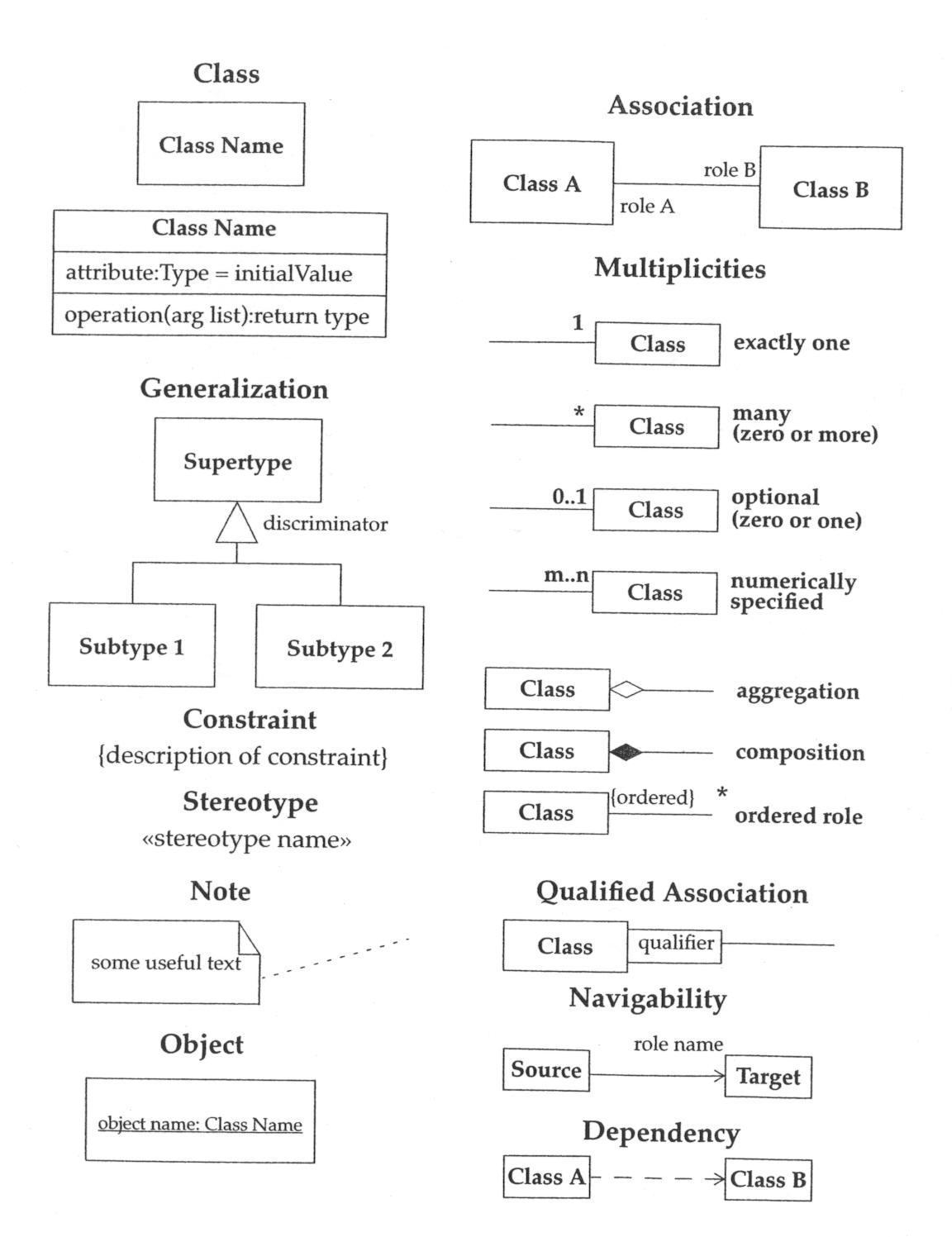 Association, aggregation, composition
Association 
most general kind of relationship
instructor <teaches a> class, kid <plays with a> friend

Aggregation
more specific kind of relationship
has-a relationship, is-a-part-of relationship
child can exist independent of the parent
bird <is-part-of-a> flock, airplane type <has-a> engine model

Composition
more specific yet
consists-of relationship, contains relationship
child cannot exist independent of the parent
house <consists-of a> room, university <contains a> department
UML example
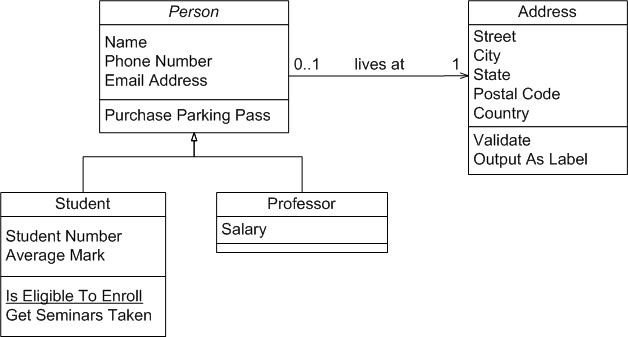 UML example
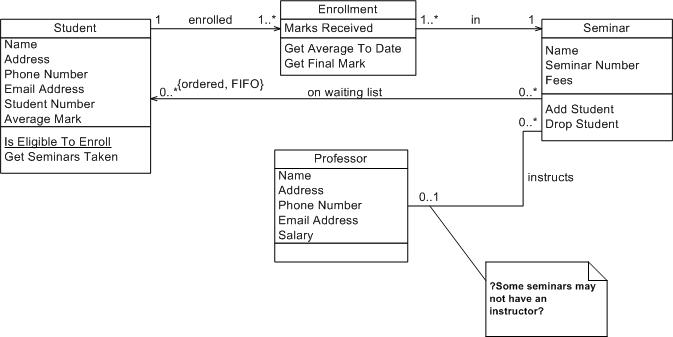 UML example
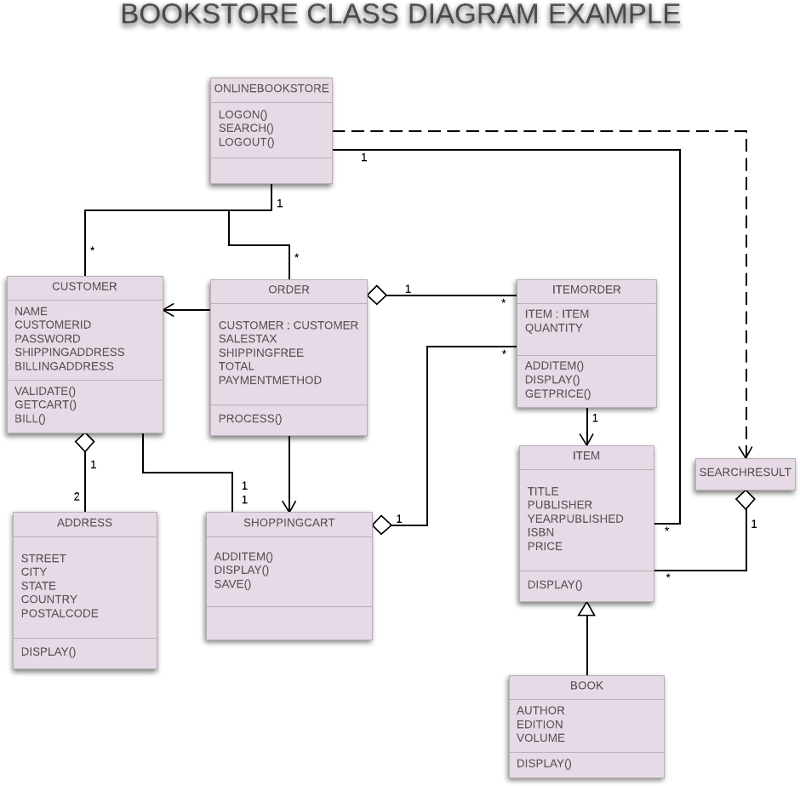 UML example
UML example
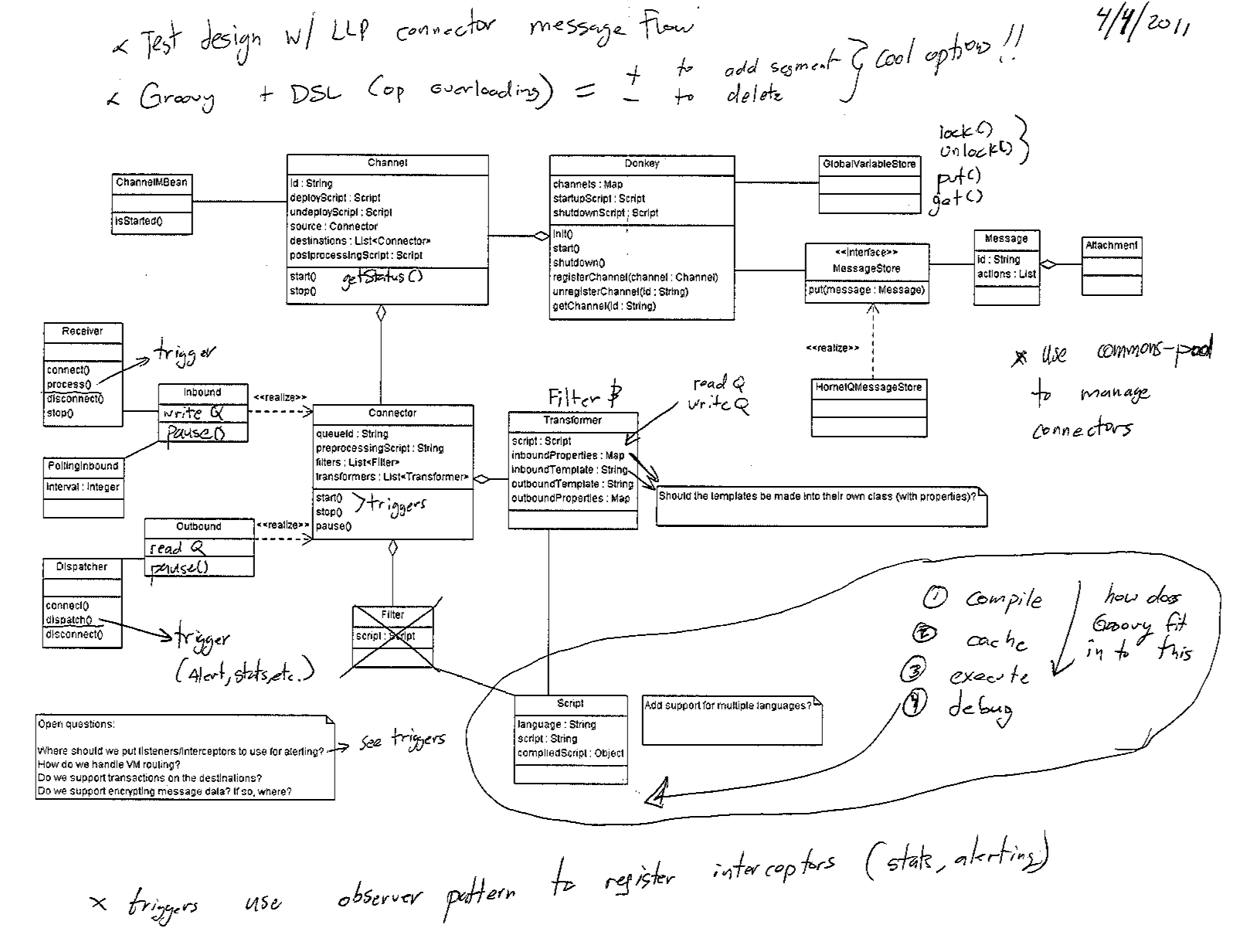 UML example
[Speaker Notes: This is an update to the first UML diagram made to look nicer and incorporate the comments.]